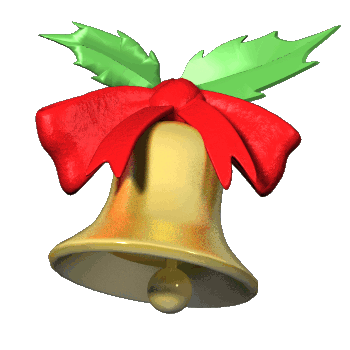 Портфоліо 
4 – Б класу
Спеціалізованої 
загальноосвітньої школи
І – ІІІ ступенів № 14
Розділ І
Візитна картка
Верещак Світлана Петрівна
вчитель початкових класів
спеціаліст
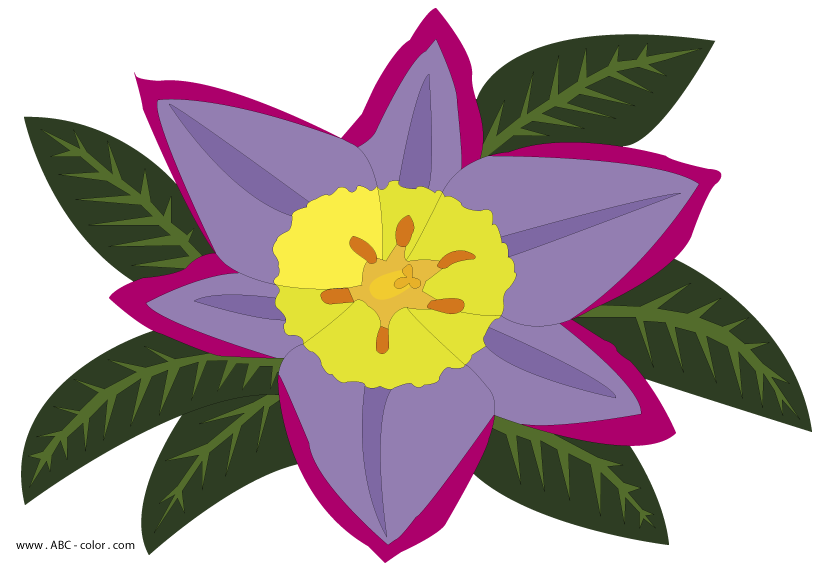 Життєве кредо
      Ніколи не навчай дитину так,
                   як навчали тебе,
      бо вона народилася в інший час
Педагогічне кредо:
«Ідеальний вчитель – той, хто виховає учня, здатного навчити чомусь нового свого наставника.»
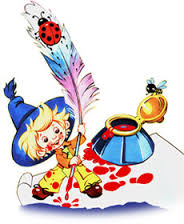 Кодекс сучасного                                          вчителя
Берегти «собори» дитячих душ.
Слухати дитину, щоб вона вміла слухати.
Поважати дитину, щоб вона поважала інших.
Розмовляти з дитиною, щоб вона вміла спілкуватися.
Вибачати дитину, щоб вона вміла вибачати інших.
Допомагати дитині, щоб вона стала помічником.
Не ігнорувати дитину, щоб вона не ігнорувала.
Почути дитину, щоб вона це відчула.
Любити дитину, щоб вона вміла любити.
Будьмо знайомі
Староста класуБарбаренко Дмитро
Замісник 
старости
Коваль Маргарита
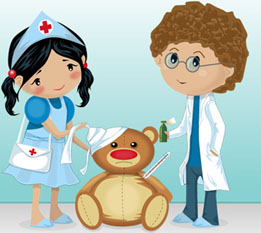 Сантрійка
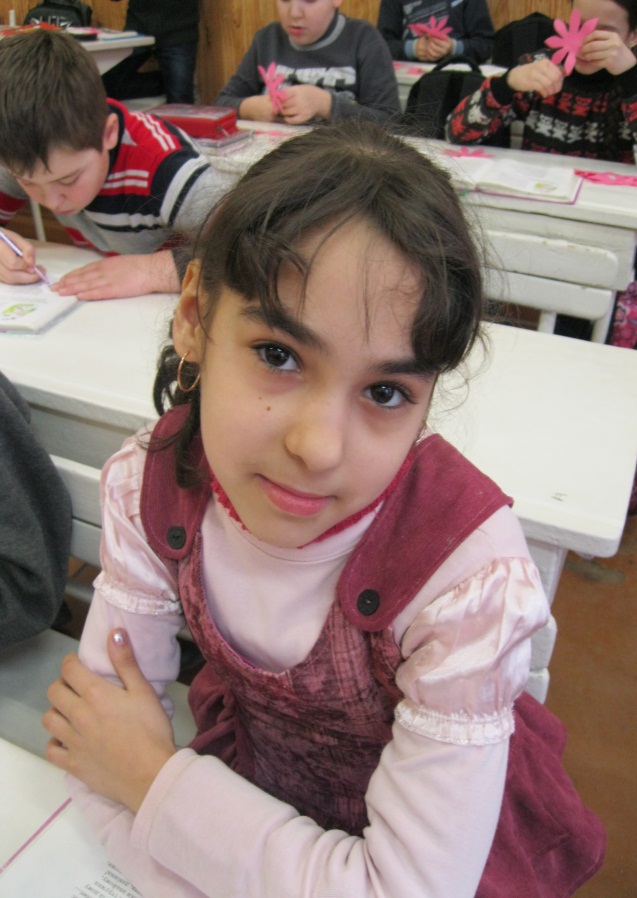 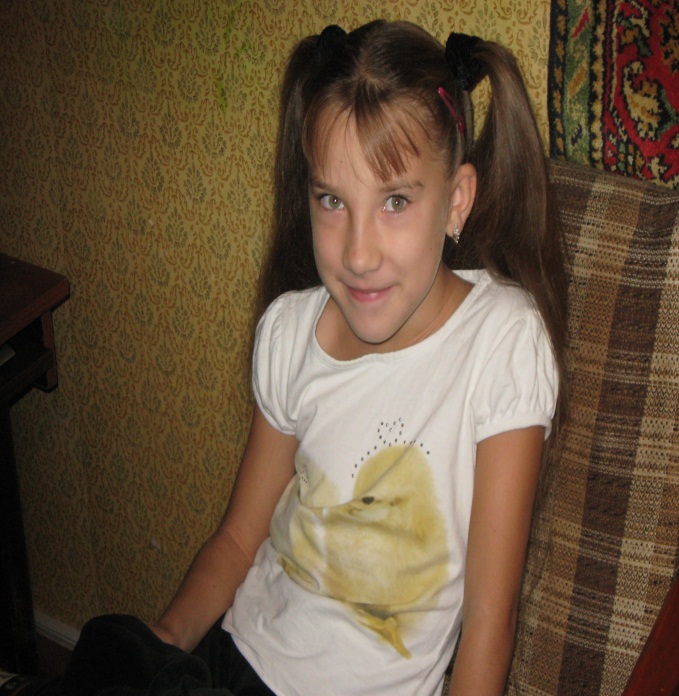 Миронюк 
Карина
Суворова 
Аліса
Лиховідова Даша
Фізорги
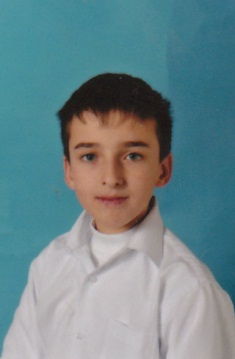 Цаплін 
Олександр
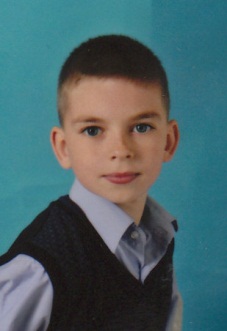 Блакитний Андрій
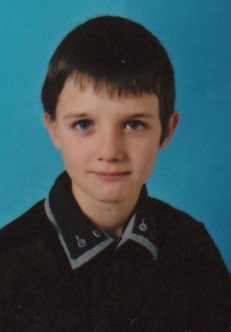 Назаренко 
Ваелентин
Зайнятість учнів                          у гуртках
Стан здоров'я учнів
Соціальний стан                     класу
Інтелектуальний                           рівень учнів
Наші цінності
Родина
Повага
Дружба
Свобода
Розвиток
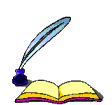 Розділ ІІ
Освіта
2008 рік – закінчила педагогічний університет ім. В.Винниченка і отримала повну вищу освіту за спеціальністю «Педагогіка та методика середньої освіти. Трудове навчання». Та здобула кваліфікацію вчителя трудового навчання (обслуговуюча праця), основи економіки та креслення, основ безпеки життєдіяльності основної середньої та школи.

2014 рік – закінчила факультет педагогіки та психології і здобула кваліфікацію вчителя початкових класів та організатора початкової школи.
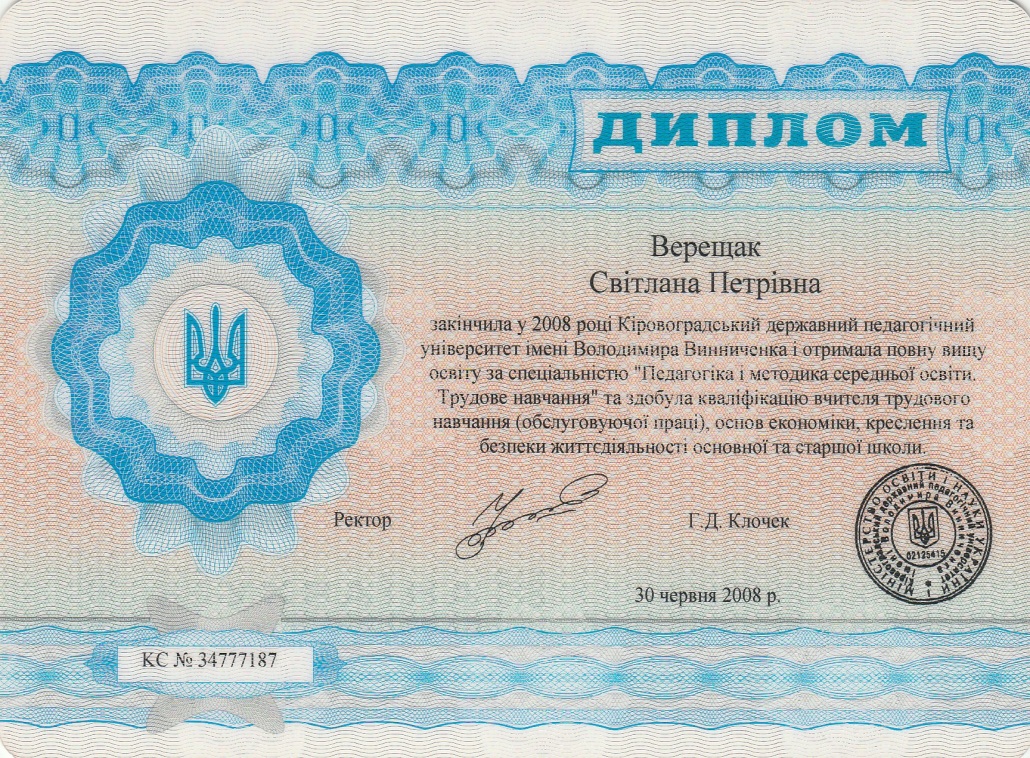 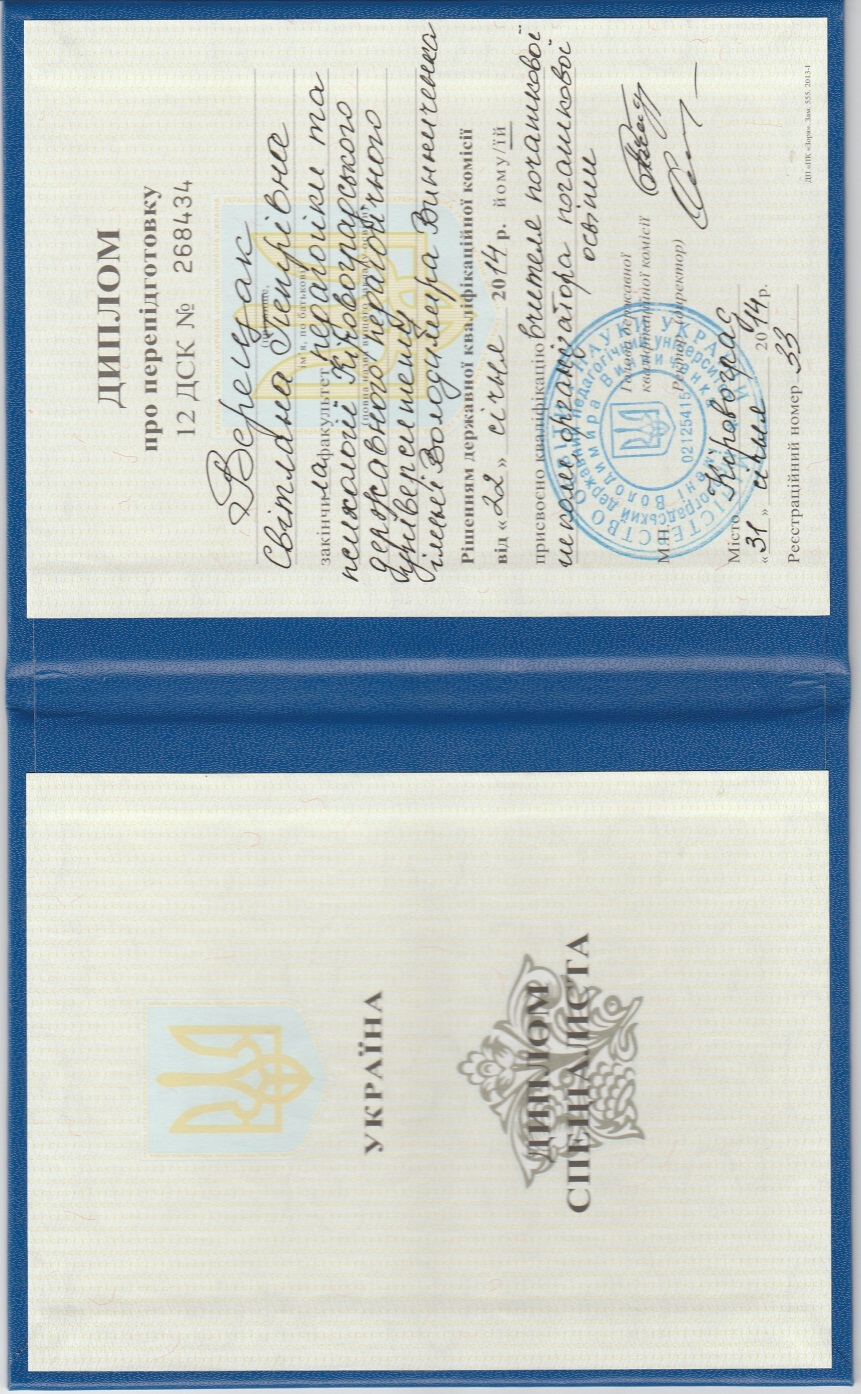 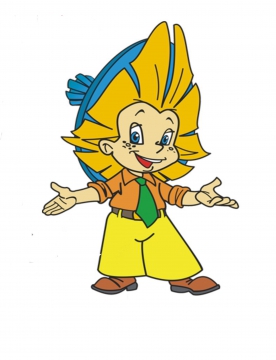 Розділ ІІІ
    Методична 
скарбничка
Проблемна тема школи
Здійснення компетентнісного підходу до
організації навчально-виховного процесу
Вчителі наші люди прекрасні, 
А наша школа ніби весна.
Живе тут пісня, легенда і казка.
Кращої школи в світі нема!
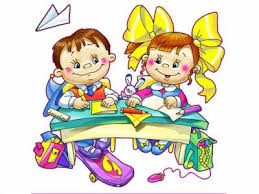 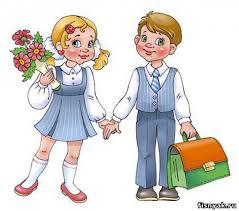 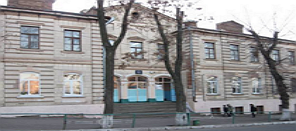 Проблемна тема                         класного колективу
Освітнє, оздоровче та
виховне значення
рухливих ігор.
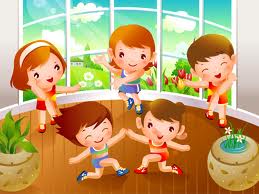 Перспективний план роботиНад проблемною темою
І етап
Зміцнення здоров’я та всебічного фізичного розвитку дитини є дотримання нею відповідного рухового режиму. Рухи, і передусім спеціально підібрані, є необхідною умовою розвитку всіх систем дитячого організму.
ІІ етап
Запровадити щоденне проведення «годин здоров’я», їх значення полягає в раціональному чергуванні розумової та фізичної діяльності, зміцненні здоров’я дітей засобами фізичної культури.
ІІІ етап
За допомогою ігор у школярів закріплюються та вдосконалюються різноманітні вміння та навички з основних рухів, розвиваються  важливі фізичні якості.
Основні форми                       роботи
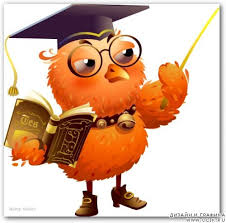 Розділ IV
Виховна робота
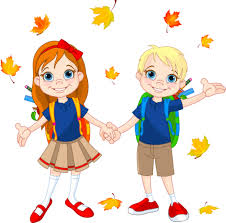 Основні форми                                                  виховної роботи
Взаєморозуміння
Формування 
учнівського
колективу
Взаємодія
вчитель-батьки
Творчість
Розвиток 
особистості
Патріотизм
Толерантність
Основні напрямки                              Виховної роботи
Ціннісне ставлення
до суспільства і держави
Ціннісне ставлення
до культури і 
мистецтва
Напрямки
Ціннісне ставлення
до сімї, родини,
людини
Ціннісне ставлення
до праці
Ціннісне ставлення 
до природи
Ціннісне ставлення
до себе
План виховної                      роботи
Вересень 
Місячник фізичного здоров’я
та спорту
Жовтень 
Місячник громадянського 
виховання
Листопад 
Місячник національного
виховання
Грудень 
Місячник морально-правового
виховання
Січень 
Місячник
«Я – патріот і господар Землі!»
Лютий 
Місячник 
Профорієнтаційного спілкування
Березень 
Місячник родинно-сімейного
виховання
Квітень 
Місячник екологічного
виховання
Травень 
Місячник патріотичного
виховання
Ми святкуємоНовий Рік
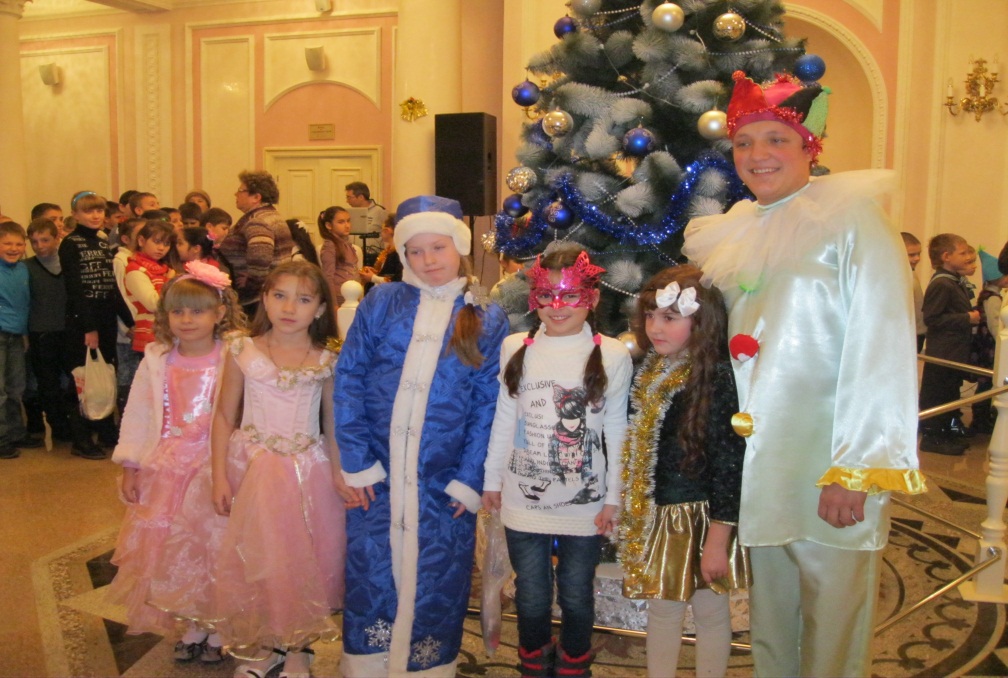 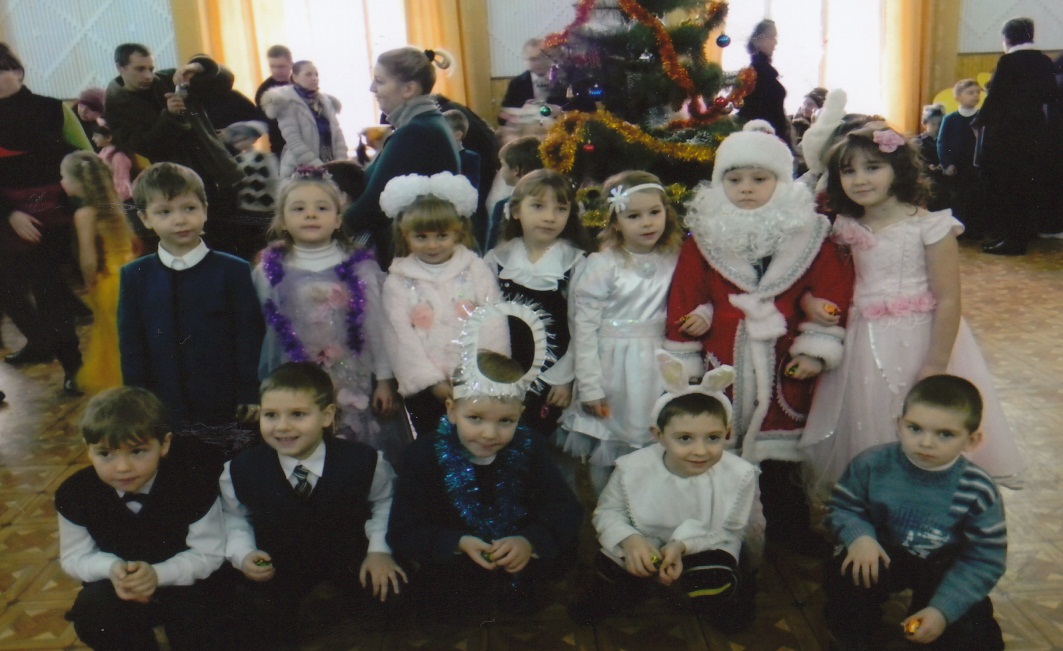 Виховна година                     «В гостях у Світлофора»
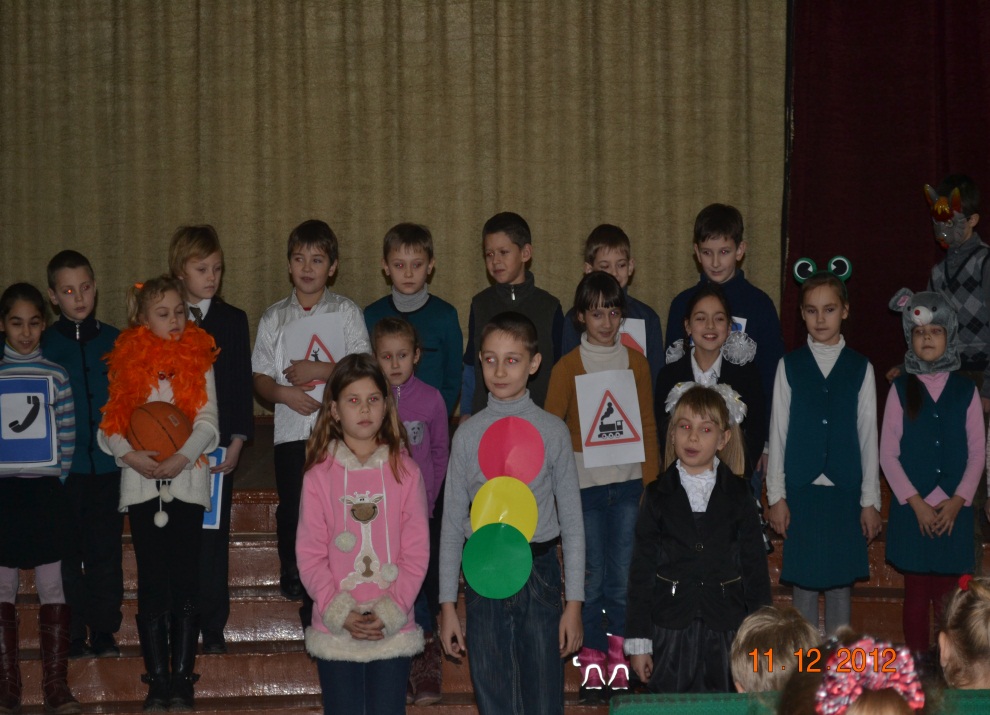 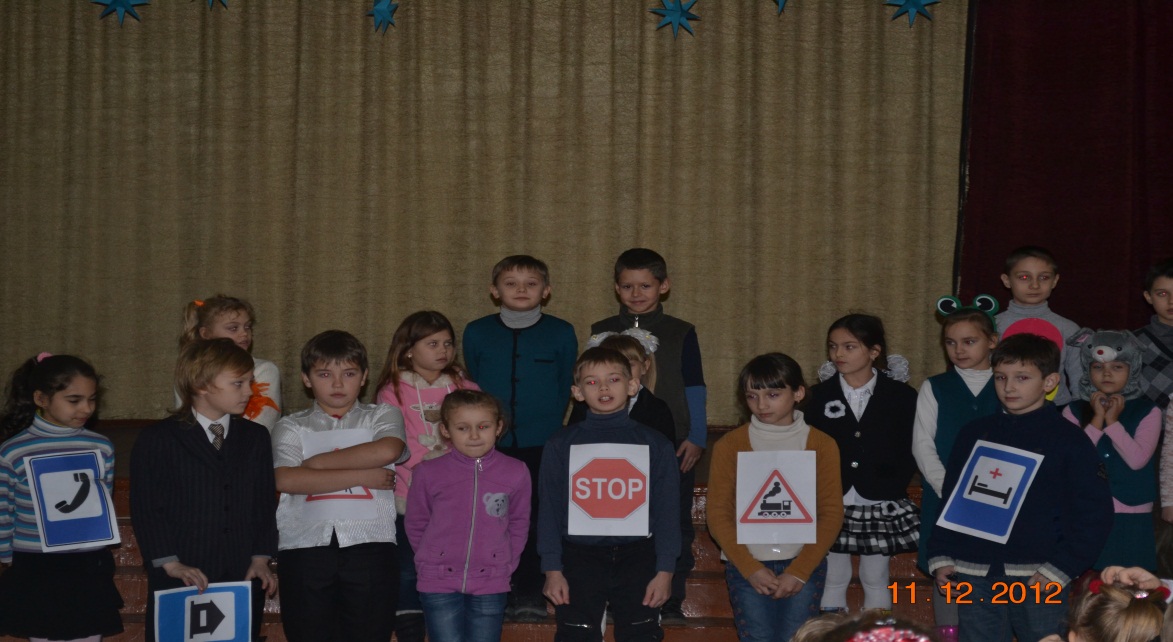 Урок позакласного читання                   «Тарасова доля»
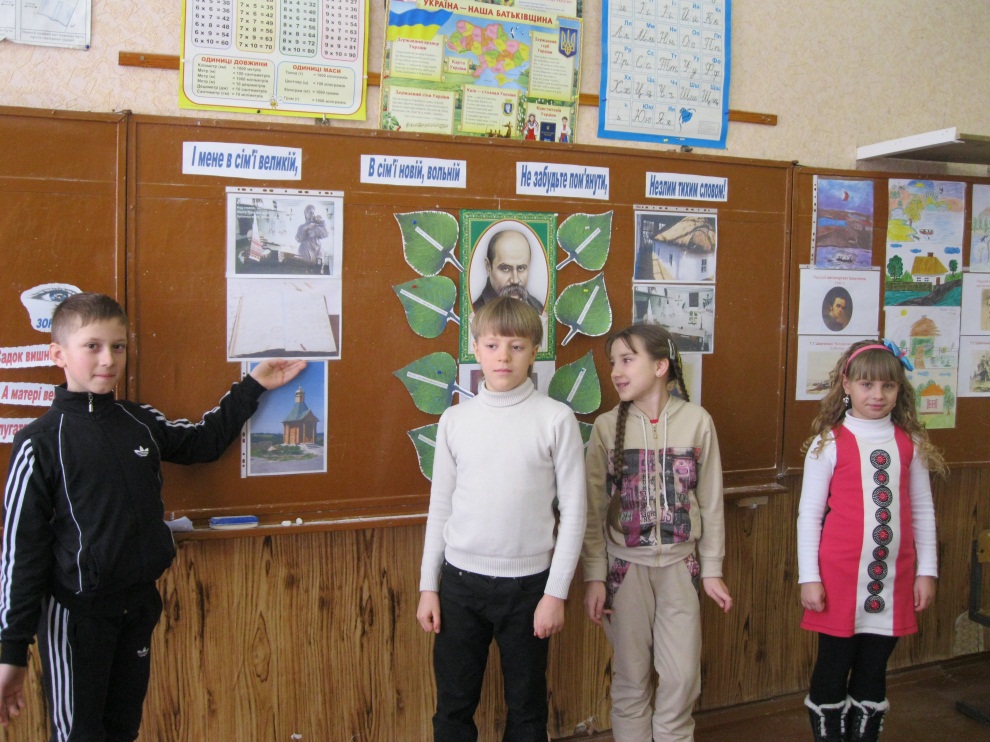 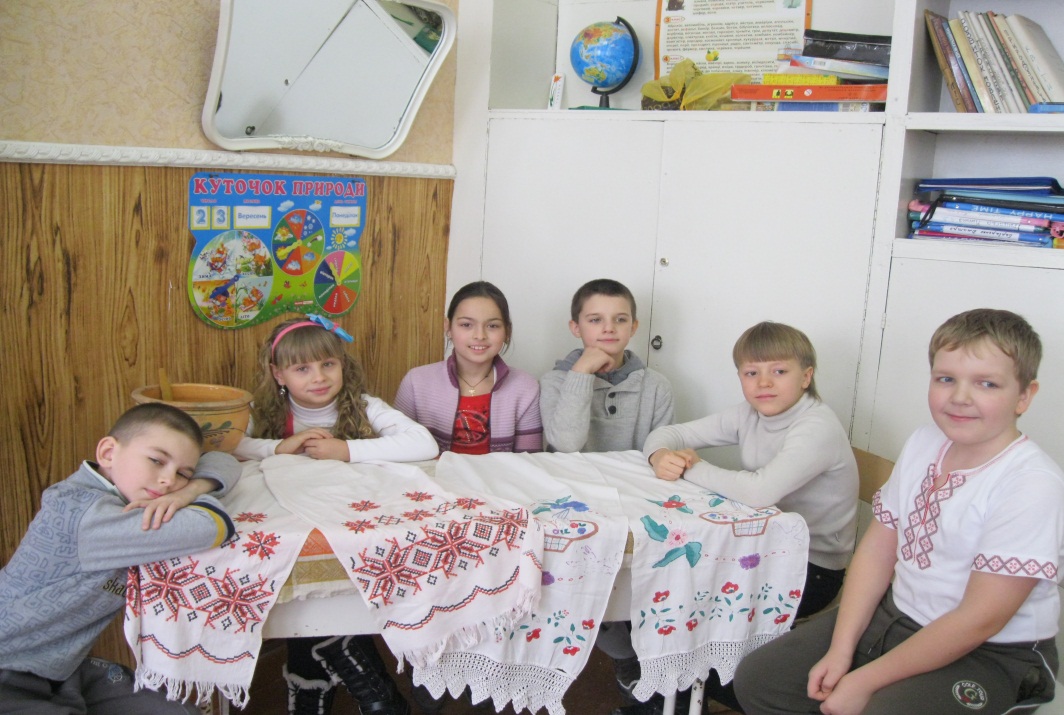 Ми на                      майстер - класі
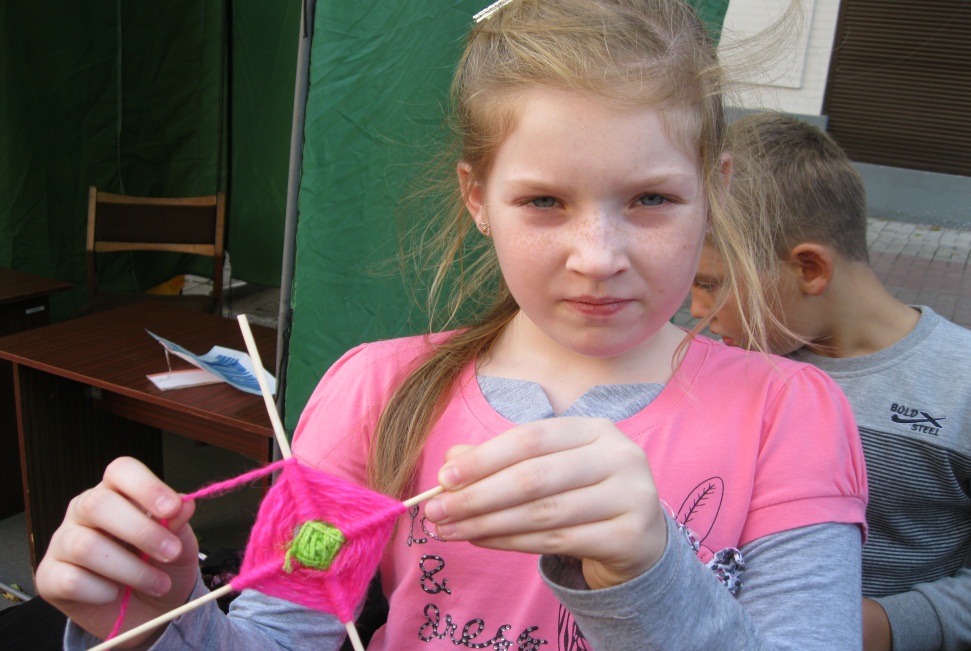 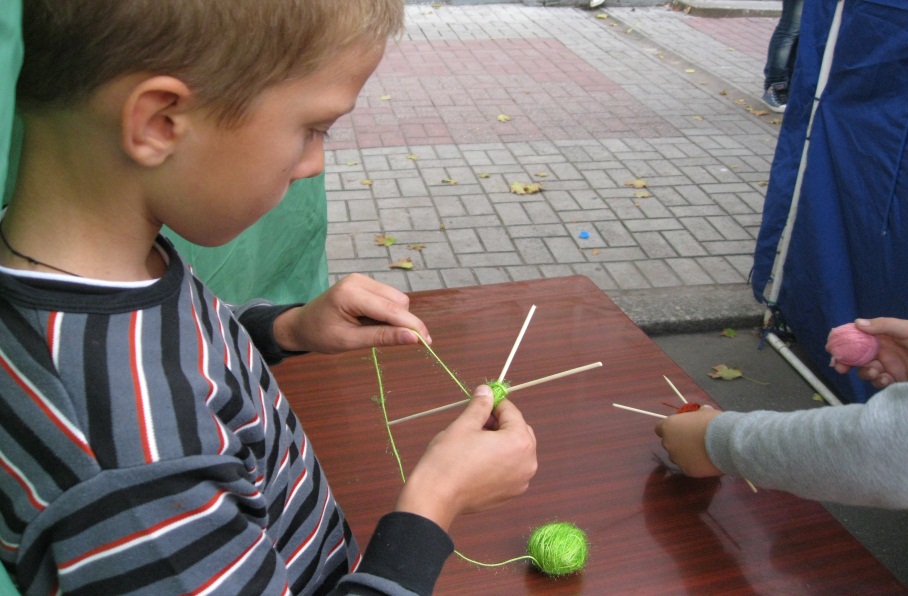 Відвідування                    музею пожежників
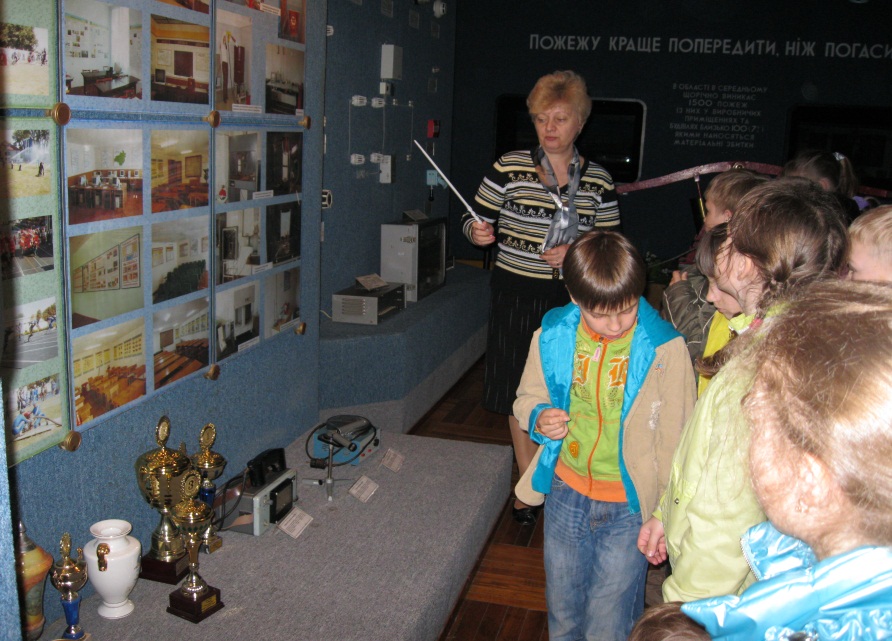 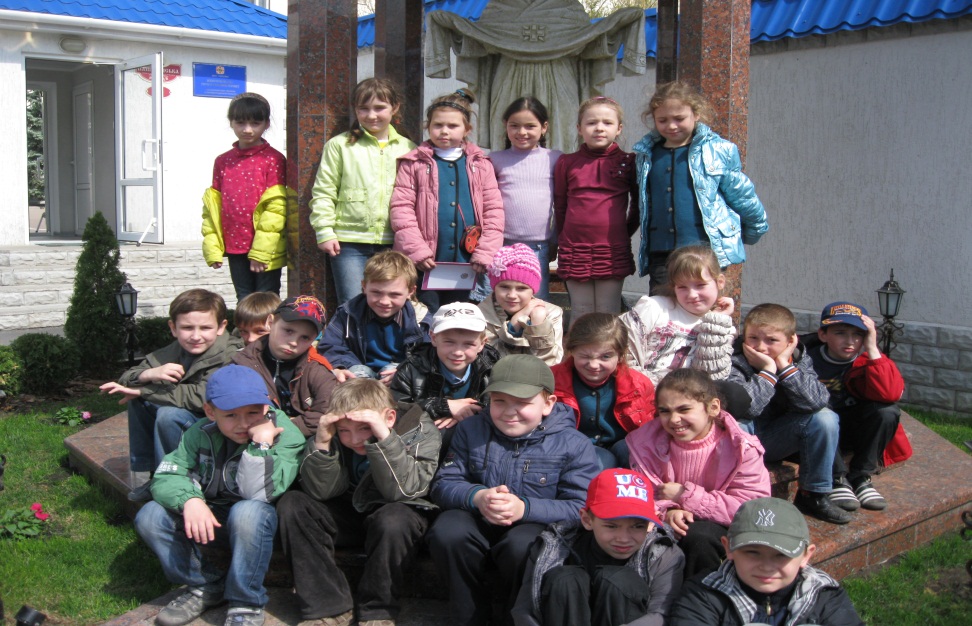 Допомога ветеранам
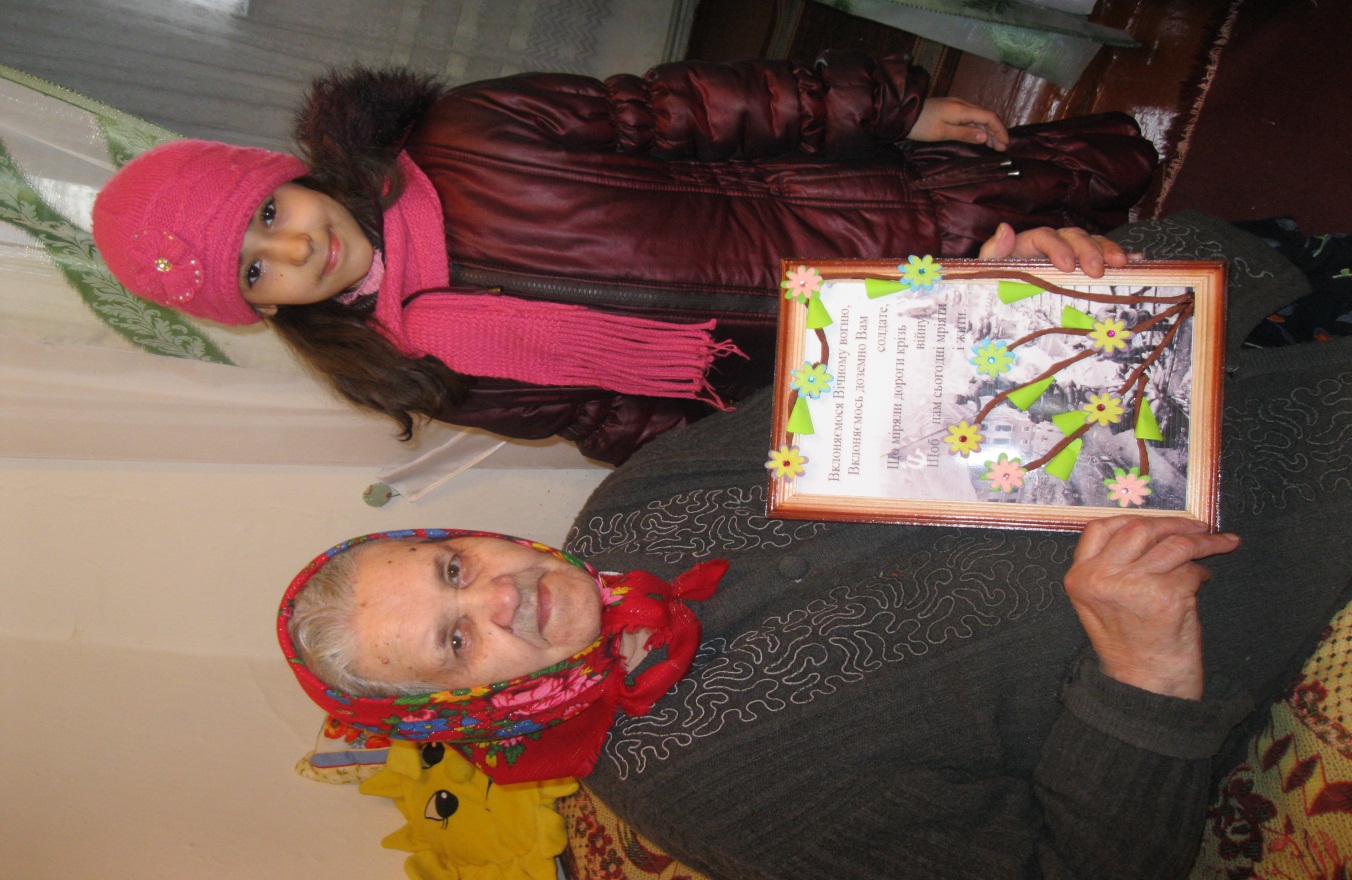 Цікаві зустрічі
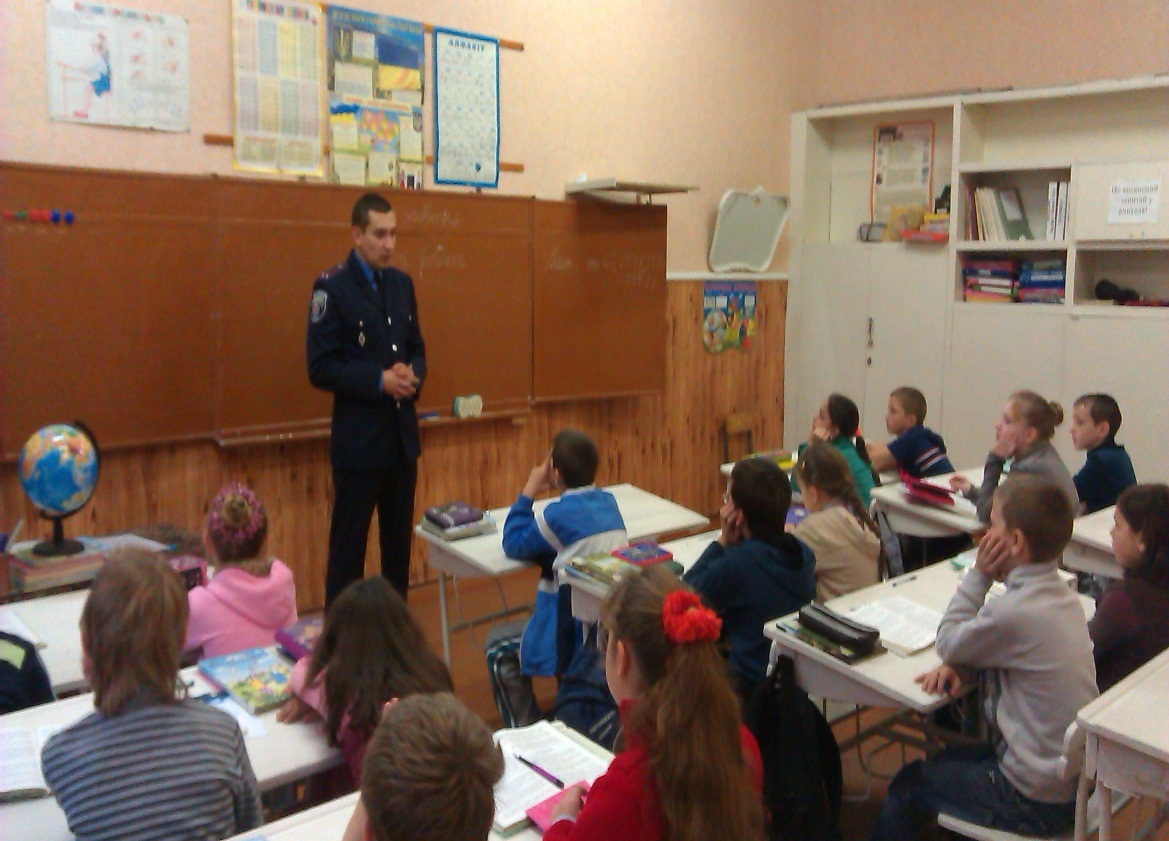 Розділ V
Робота з батьками
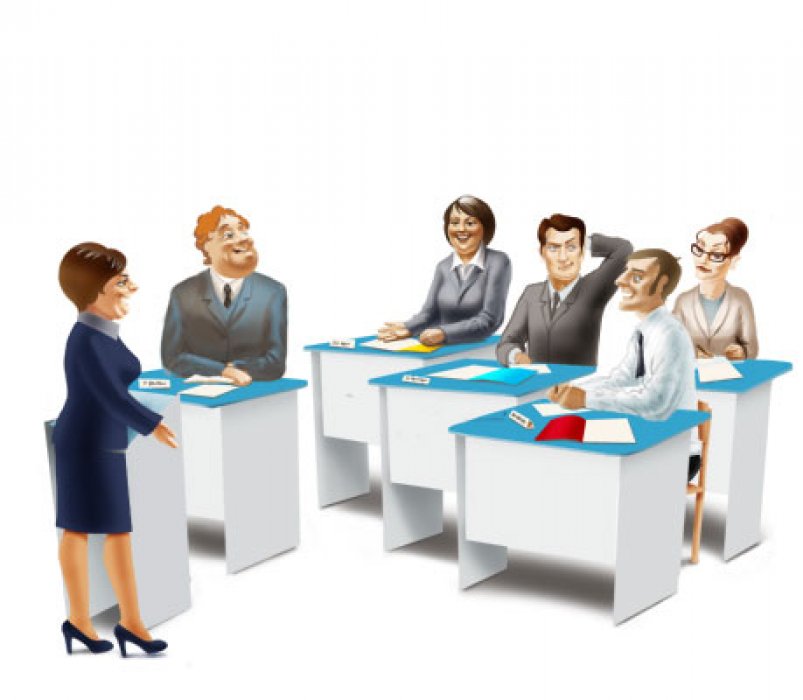 Батьківський комітет
Лукаш Ліна Валеріївна
Ткаченко Світлана Володимирівна
Барбаренко Ольга Вікторівна
Ложечнікова Катерина Сергіївна
Теми батьківських                   зборів
Розділ VІ
Самоосвіта вчителя
План самоосвітньої               діяльності
Підготовка до гри.
Пояснення гри.
Проведення гри.
Значення рухливих ігор у формуванні гармонійно розвиненої особистості.
Значення рухливих ігор у формуванні гармонійно розвиненої особистості.
Класифікація рухливих ігор молодших школярів та їх призначення.
Методи дослідження рухливих ігор.
Організація та етапи дослідження рухливих ігор.
Особливості організації та проведення рухливих ігор школярів.
Сучасні підходи до методики навчання рухливих в початкових класах.
Основні напрямки                   самоосвітньої діяльності
Самореалізація
особистості
Самооцінка 
діяльності
Самоаналіз 
уроків
Самоконтроль
Самокритичність
Розділ VІІ
Плани на майбутнє
Перспектива                                      розвитку
Розширити роботу з обдарованими дітьми через їх участь у всеукраїнських конкурсах.
Надсилати методичні розробки в періодичні видання.
Продовжувати поповнювати відеотеку семінарами, відкритими уроками, методичними тижнями.
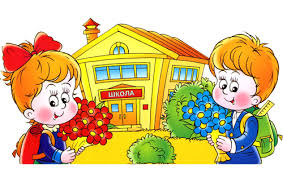 Дякую за увагу